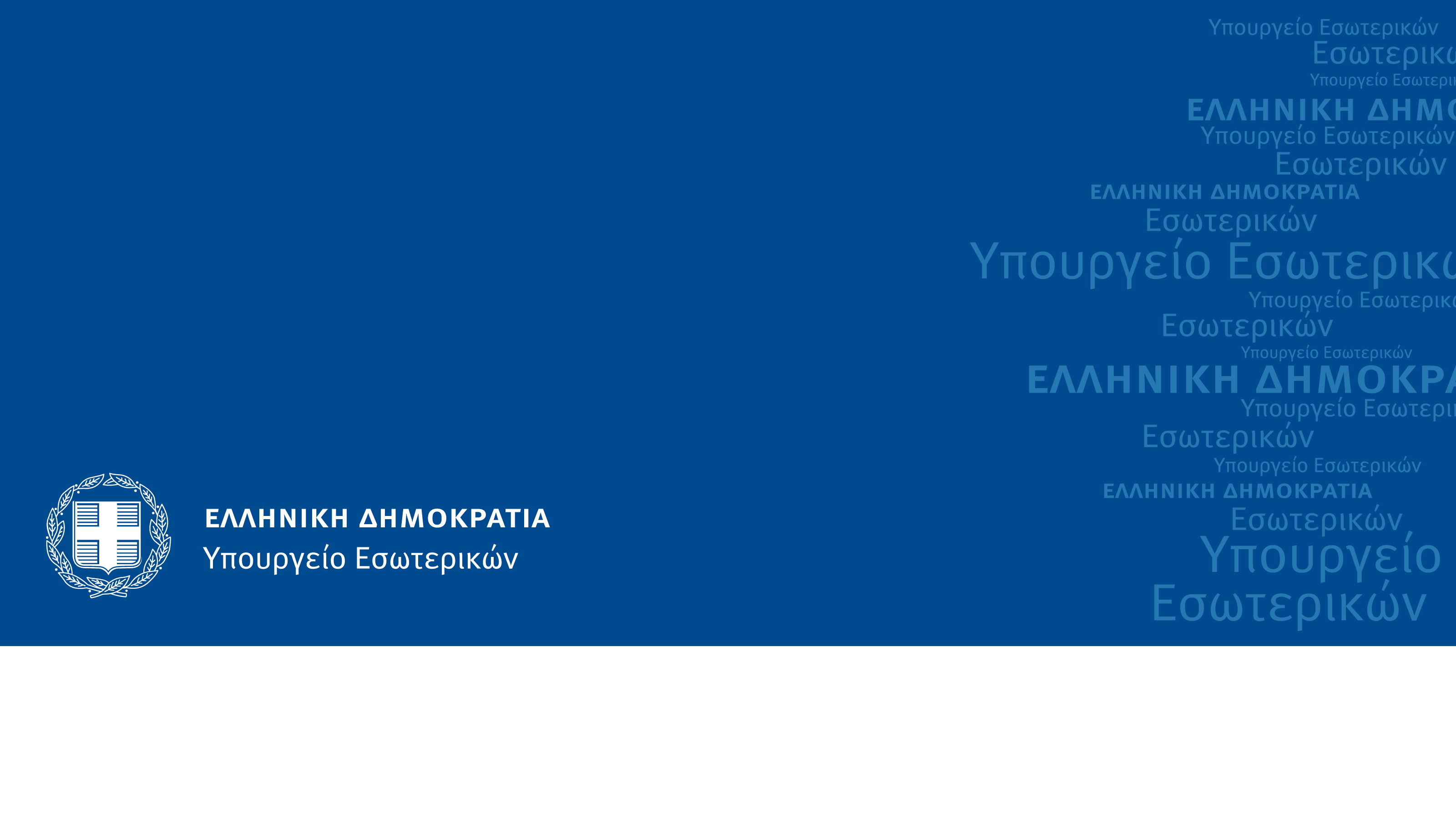 Η λειτουργία των δημοτικών, παιδικών & βρεφικών σταθμών και η λειτουργία του Δημόσιου Τομέα
[Speaker Notes: Intro /01]